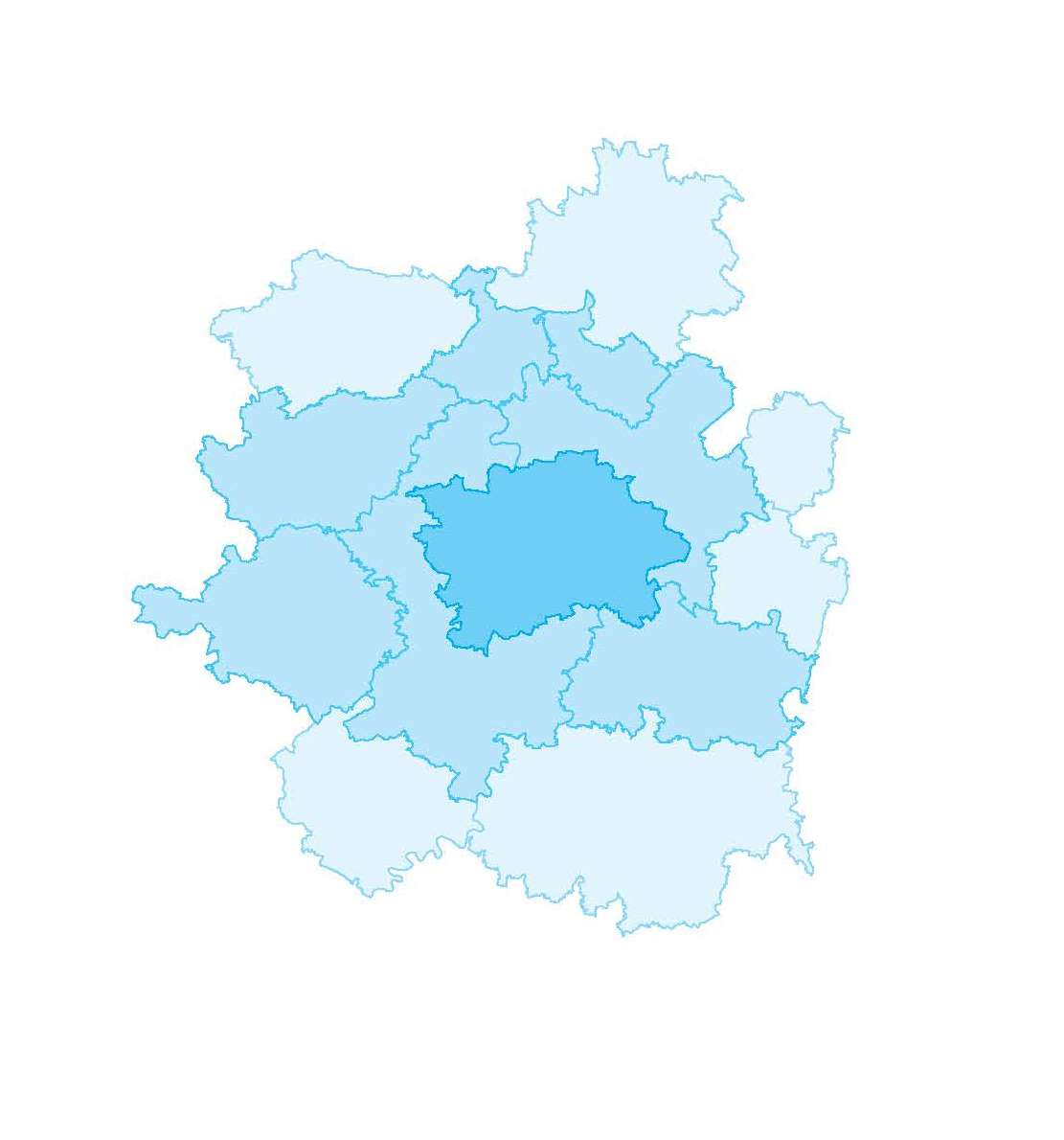 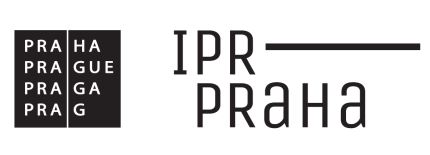 Pracovní skupina Opatření pro řešení povodní
Institut plánování a rozvoje hl. m. Prahy

4. září 2017
Program
Úvodní slovo a představení odborníků
Proces hodnocení
Aktuální stav
Další postup
Integrovaná strategie pro ITI PMO
Integrovaný nástroj pro nové programové období
Specifikace čerpání prostředků z ESI fondů na území PMO
Specifikace aktivit pro danou oblast, ale nejedná se o „změkčování“ podmínek nastavených OP ŽP
Důraz na „územní integrovaný přístup“
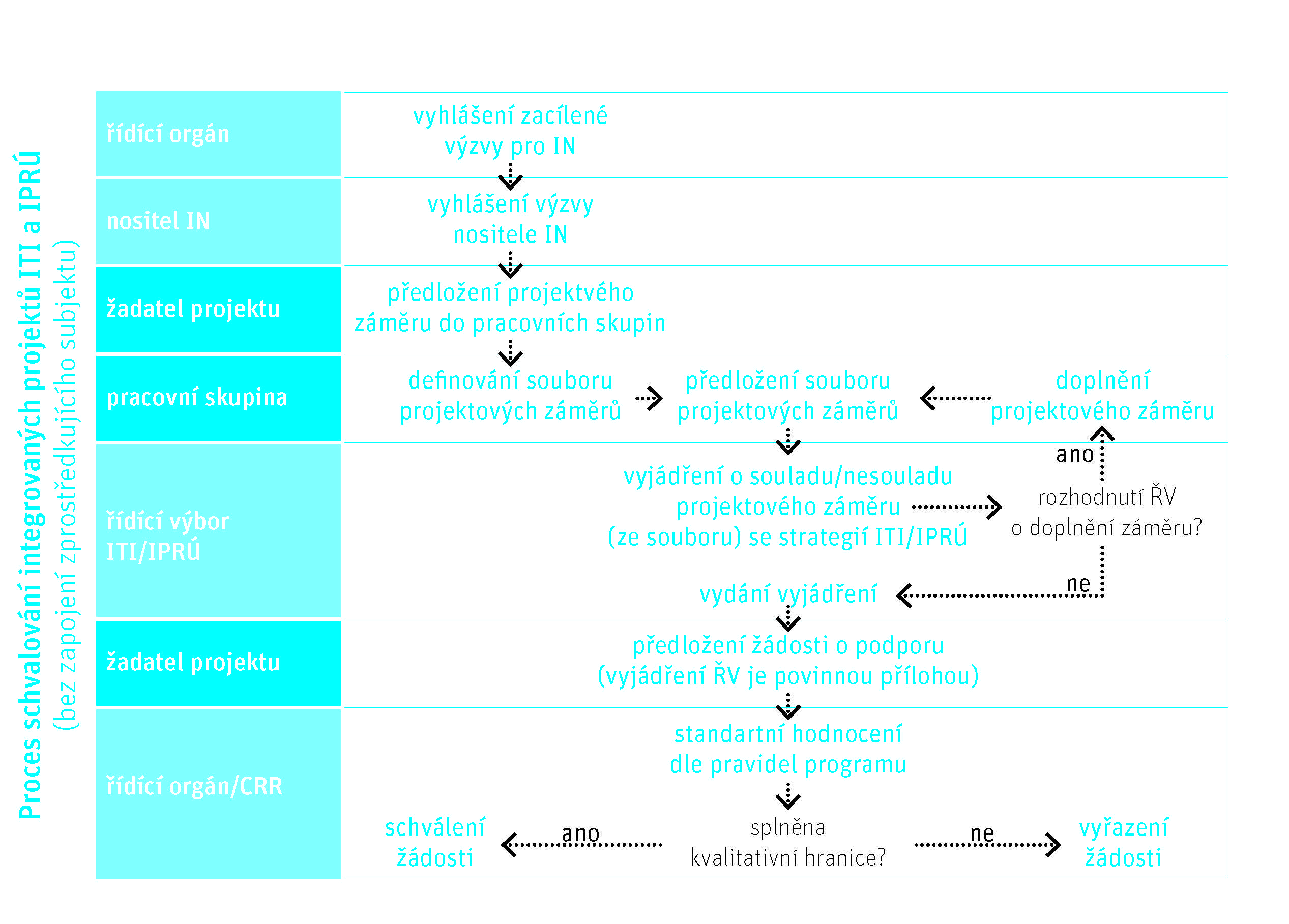 Proces schvalování projektů
Předložené projektové záměry
Alokace výzvy nositele ITI č. 11
Příspěvek Unie 21 250 000 Kč
1 předložený projektový záměr
Systém podpory operativního řízení při povodních (OŘPP)
Požadovaná výše dotace cca 15 mil. Kč
Rozšíření stávajícího digitálního povodňového plánu hl. m. Prahy a MČ, zvýšení protipovodňové ochrany
Bude využit srážkovo-odtokový model ČHMÚ (zpodrobněný pro území hl. m. Prahy)
Predikce průtoků na cca 60 předpovědních profilech
Data poskytována 7/24h/interval 20 minut
Informace dostupné na internetovém portálu pro krizové řízení a bezpečnost
Opatření 2.1.2 Strategie ITI (Realizace opatření pro řešení povodní)
Posouzení souladu PZ se Strategií ITI PMO
Výkonný tým nositele
Kontrola předloženého projektového záměru 
PZ byl před konáním pracovní skupiny vyhodnocen v souladu se Strategií ITI dle kritérií ŘV ITI PMO

V případě neúčasti žadatele na PS, může dojít k nesplnění kritéria Předkladatelé prokazatelně připravovali projektový záměr v koordinaci s nositelem ITI PMO.
Další postup
Jednání ŘV ITI PMO – 27. září 2017
Vydání vyjádření ŘV ITI PMO – do 6. října 2017 
83. výzva OP ŽP (PRŮBĚŽNÁ) vyhlášena 16. ledna 2017
Příjem žádostí v IS KP14+ otevřen od 16. ledna 2017
Ukončení příjmu žádostí v IS KP14+ 2. ledna 2019 ve 20:00
Následně budou projektové žádosti hodnoceny dle hodnotících kritérií OP ŽP 2014 – 2020 (http://www.opzp.cz/vyzvy/83-vyzva/dokumenty)

Rozhodovat bude připravenost a kvalita projektu
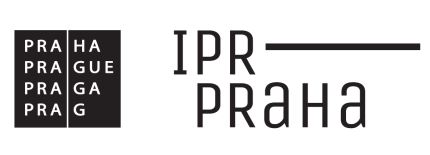 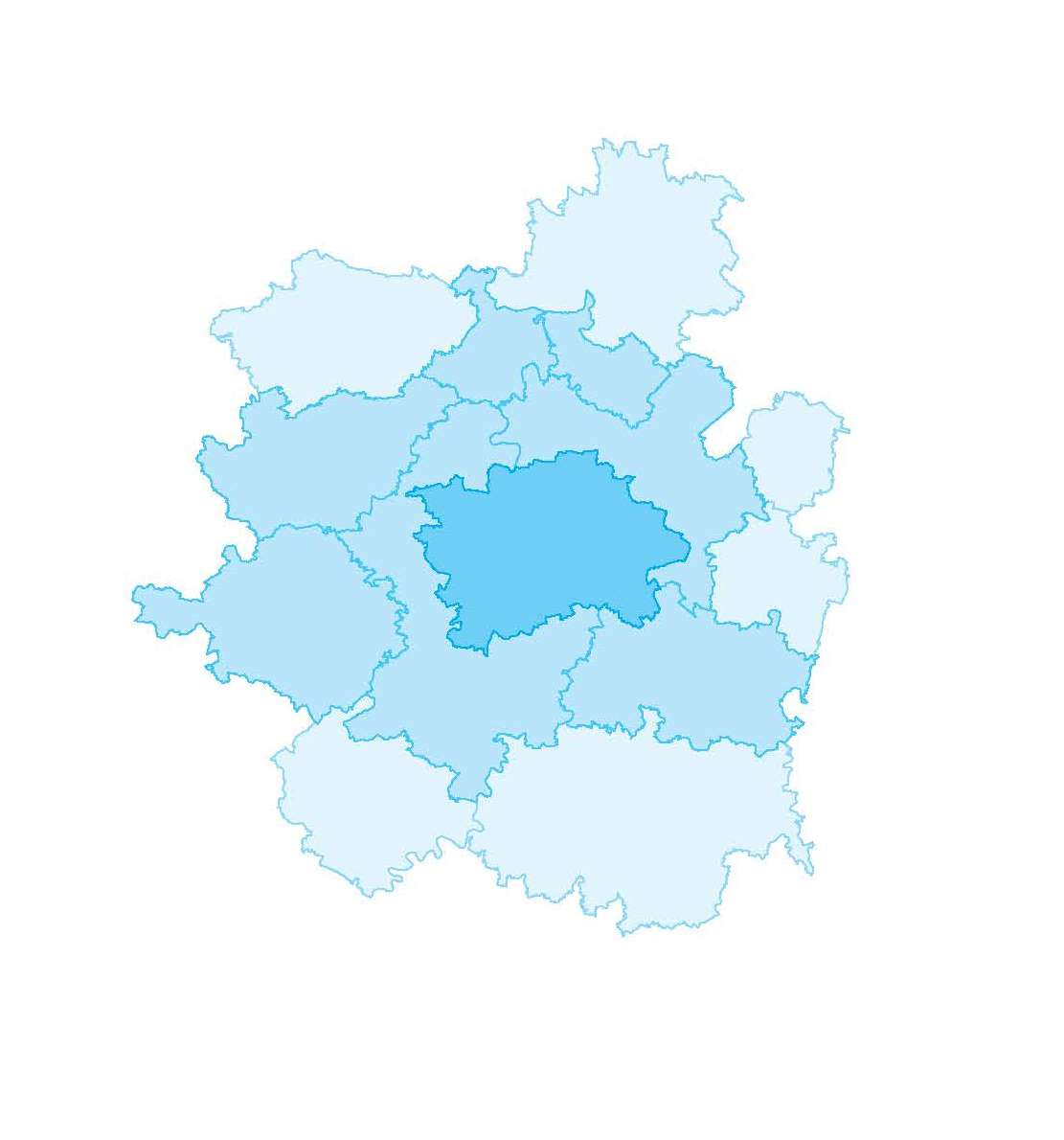 Děkujeme  za pozornost!
Manažerka ITI
Kristina Kleinwächterová
kleinwachterova@ipr.praha.eu
tel. 236 004 631
 
Asistent ITI
Ondřej Kubíček
kubicek@ipr.praha.eu
 
Tematický koordinátor pro protipovodňová opatření
Radomír Bocek
radomir.bocek@hotmail.com